Processing Foreign National Employees, Scholars & Visitors in iStart
iStart Departmental User GuidePresented by:The Office of Global Human Resources and The Office of International Education
January 2014
Processing Foreign National Employees, Scholars & Visitors in iStart
All foreign national employees, scholars and visitors must be processed in iStart by the hiring or host department. 
Before a foreign national can begin working, conducting research, etc., Global HR or ISSS must approve the appropriate iStart e-forms.
Processing Foreign National Employees, Scholars & Visitors in iStart
Each nonimmigrant and immigrant section contains 4 slides
General information about the visa status
Overview of the process with the various entities and systems
Details of the process per person 
iStart process; the required e-forms and documentation
Processing Foreign National Employees, Scholars & Visitors in iStart
After completing this tutorial, you should be able to do the following:
Add a new person to iStart
Review your open cases
Identify appropriate status options for the employee, scholar or visitor 
Initiate requests in iStart
Identify which statuses are processed by Global Human Resources
Identify which statuses are processed by ISSS
Definitions & Terms
Nonimmigrant Visa Status
Intent to visit the U.S. for a temporary period. Admission granted for a specific period of stay and to participate in a specified activity
travel.state.gov/visa/temp/types/types_1286.html
Immigrant Visa Status
Intent to reside in the U.S. permanently. Admission granted with no specific period of stay no restrictions on activity
http://travel.state.gov/visa/visa_4354.html
Federal Agency Overview
iStart Departmental User Access
Requesting Departmental Services Access
After viewing this tutorial, submit a web form at www.oie.gatech.edu/istart 
The screen shots demonstrate the following:
How to log in with department access 
Accessing client cases 
Visual of grouped e-forms look like and what pending for review means
Understanding client access vs. 2nd approver
[Speaker Notes: Edit]
Log in with Department Access
Department access
Viewing All Client Records
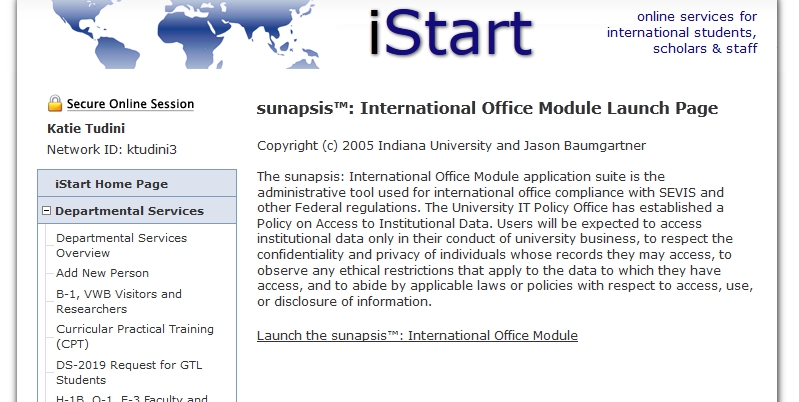 View Specific Cases
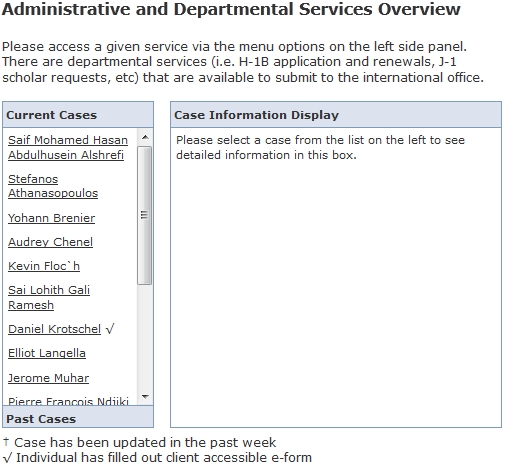 Case Information Display
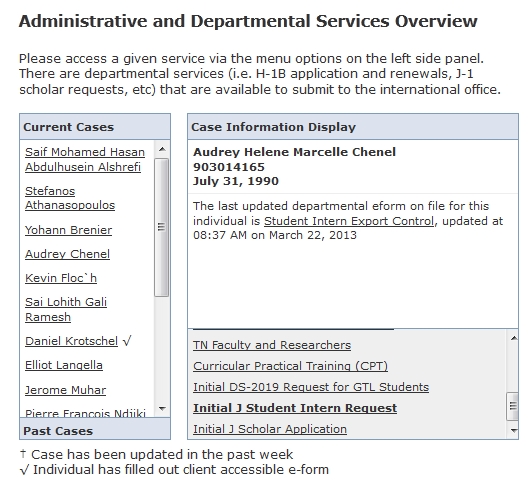 To view the status of the Request for this case click on the specific request title
Reviewing A Pending Grouped E-form-
The section is incomplete and needs action by the Department Administrator to either complete the section or initiate the second approver e-form to the scholar
The section is complete and no further action is needed
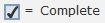 The section is not yet available until all other sections of the request have been completed
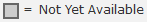 The section is pending review by OIE
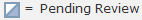 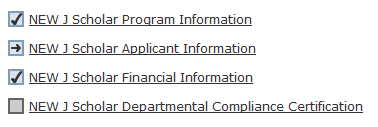 The section has been sent to  PI or scholar as a second approver to complete. Upon completion of the 2nd approver section, it will be complete and a check-box will be visible.
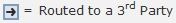 The icons above are what you will see when completing the J Scholar Initial DS-2019 Request.  Below is a brief description of other icons you may see as an iStart Departmental Services user.

Optional-  Submission of this section is not required
Draft- The section has been saved to draft status by Department Administrator
Submit Another- Alows for multiple submissions of the same e-form. Use ONLY for NEW requests
Follow-Up Required- The section has been saved to follow-up status by OIE and requires action by the initiator of the request
Denied- E-form has been denied by OIE. A NEW request must be submitted.
Client Access vs. 2nd Approver
Client access allows the Hiring Manager to send an entire E-form to the client for their completion.


2nd Approver allows a hiring manager to designate a second party (applicant, PI, OLA etc.) to complete a portion of the form (Placement Plan, Language Proficiency, Export Control, etc.).
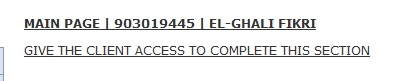 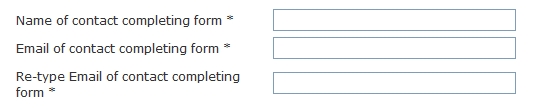 Nonimmigrant Status Options
B-1 Business Visitor or Visa Waiver Business
Primary Purpose
Consult, Attend Meeting
No Employment 
Permissible Activities
B-1 visa holders or Visa Waiver Business (VWB) may participate in scientific, professional or business conventions/ conferences, or undertake independent research. 
Restrictions
B-1 visa holders are not permitted to accept full-time, part-time or temporary teaching or research positions.
Honorariums permitted if the activity lasts no more than 9 days and the individual has not accepted payment from more than 5 institutions in the previous 6 months.
Funding Source
Subsistence allowance (per diem) or reimbursement for travel and living expenses permitted. 
Honorariums permitted but limited. 
Duration
B-1: 6 month maximum, possible extension
VWB: 90 day maximum
Cost 
The individual is responsible for any costs incurred
Administrative Office
Global HR
B-1/VWB: Process Overview
B-1/VWB: Process Details & Timeline
B-1/VWB: iStart E-forms & Required Documents
H-1B Temporary Worker
Primary Purpose
Employment 
Permissible Activities
H-1B must have an academic or research, full-time position, including but not limited to tenure track positions. 
H-1B visa holders sponsored by Georgia Tech must work at Georgia Tech in the job listed on H-1B petition; any change in employment requires a new H-1B petition. 
Restrictions
No employment with or payments from another employer unless that employer has filed a concurrent H-1B petition. 
Must be paid a wage that meets or exceeds the prevailing wage or the actual wage.
Funding Source
Individual must be on Georgia Tech’s regular payroll.
Duration
Initial Period: Up to 3 years
Extensions: Up to 3 years per extension
Maximum: 6 years
Cost 
The hiring departments pay DHS fees for all H-1B petitions
Standard processing/base fee: $325
Anti-fraud and detection fee (initial petitions only): $500
Premium processing: $1225 
The individual covers DHS fees for his/her family members.
Administrative Office
Global HR
H-1B: Process Overview
H-1B: Process Details & Timeline
H-1B: iStart E-forms & Required Documents
J-1 Exchange Visitor Scholar Categories
Primary Purpose
Participate in educational or cultural exchange
Permissible Activities
Permitted to engage in academic teaching, research activities  as listed on immigration document (DS- 2019)
Restrictions
No tenure track or tenured positions & no enrollment in GT academic classes
Research activities and employment outside of GT sponsor only if authorized in advance by ISSS
24 month bar prevents repeat participation in the Research Scholar and Professor categories upon completion of a Research Scholar or Professor Program (either J-1 or J-2 status)
J-1 and J-2 may be subject to 212(e) two year home residence requirement due to the skills list or receiving U.S. or foreign government funding
Funding Source
Funding can come from a variety of sources, including self-funding
Duration
Short Term Scholar max. 6 months
Research Scholar & Professor 3 weeks to max. 5 years
Extensions: Initiated by Department
Cost 
No cost to the department or the EV
Administrative Office
ISSS
Complete request at least 60 days prior to start of J EV program to ensure timely arrival
J-1 Scholar: Process Overview
J-1 Scholar: Process Details & Timeline
J-1 Scholar: iStart E-forms & Required Documents
(4) English Language Proficiency 
(5) Scholar Departmental Compliance Certification
[Speaker Notes: Add required documents for e-forms?]
J-1 Exchange Visitor Student Intern
Primary Purpose
Student research/practical training to fulfill educational objectives for a current degree program at foreign institution
Permissible Activities
Permitted to engage in paid or unpaid academic or research activities as listed on his/her immigration document (DS- 2019) 
Restrictions
J-1 and J-2 may be subject to a two year home residence requirement based on the skills list or receiving funding from a U.S. or foreign gov’t source
Funding Source
Can originate from a variety of sources, including self-funding
Duration
Can originate from a variety of sources, including self-funding
Cost 
Intern Placement Fee of $325 per intern, $50 for GTL or GT-Shanghai
Administrative Office
ISSS
Complete request at min. 60 days prior to start of J EV program
J-1 Student Intern: Process Overview
J-1 Student Intern: Process Details & Timeline
J-1 Student Intern: iStart E-forms & Required Documents
(4) English Language Proficiency
(5) Department Compliance Certification
(4) 2nd approver for Language Assessment
Share assessment report with scholar and host department
[Speaker Notes: Add required documents for each e-form?]
Trade NAFTA (TN)
Primary Purpose
Employment
Permissible Activities/Positions
TN must be coming to Georgia Tech to perform duties as a NAFTA professional.
Research positions and non-tenure-track teaching positions only.
Restrictions
Limited to Mexican and Canadian citizens. 
Employment limited to professions approved by NAFTA.
Employer-specific; however, TN may add an employer.
TN cannot be used for tenure track or tenured positions.
Funding Source
Georgia Tech payroll; fellowships; grants.
Duration
Initial period: Up to 3 years
Extensions: up to 3 year increments
Maximum:  none
Cost
The individual is responsible for any costs incurred. 
A change of status petition incurs a fee of $325.
Administrative Office
Global HR
TN Process Overview
Canadian National
Mexican National
TN Process Details & Timeline
TN: iStart E-forms & Required Documents
Other Nonimmigrant Statuses
E-3 Temporary Australian Worker
The E-3 Status is identical to the H-1B, only available to Australian citizens. Consult with an Immigration Specialist in Global HR if questions or concerns arise regarding an E-3 case.  
O-1Temporary Worker
Generally only advisable for individuals subject to the two-year home residency rule, requirements are similar to an EB-1 Outstanding Professor or Researcher petition. Consult with an Immigration Specialist in Global HR if questions or concerns arise regarding these statuses. 
F-1 OPT
Currently there is no process in iStart for employees in F-1 status with OPT work authorization. Please contact an Immigration Specialist in Global Human Resources if questions or concerns arise regarding employees in this status.
EB-1; Outstanding Professor or Researcher
EB-2; Advanced degree holder, Special Handling for University Teachers
Immigrant Petition Options
EB-1; Outstanding Professor or Researcher
Type of Individual
Professor or researcher who is recognized internationally as outstanding in the academic field, and who has at least 3 years of teaching or research experience in the field.
Job Offer Requirement
Must have offer of a tenured or tenure-track teaching or permanent research position
Requirements
Individual must be in the field of endeavor for at least 3 years after the completion of the terminal degree; must a meet at least 2 of the6 substantiating evidence categories.
Restrictions
Postdoctoral fellows are not eligible for an EB-1 petition sponsored by Georgia Tech
EB-1; Outstanding Professor or Researcher
Necessary Documentation
Beneficiary must compile and submit evidence in at least 3 of the following categories: 
Receipt of major prizes or awards for outstanding achievement in the academic field; 
Membership in associations in the academic field which require outstanding achievements in the academic field; 
Published material written by others about the alien's work in the academic field; 
Evidence of participation as the judge of the work of others in the same or an allied academic field; 
Original scientific or scholarly research contributions to the academic field; 
Authorship of scholarly books or articles (in scholarly journals with international circulation) in the academic field.
EB-1 Process Overview
EB-1 Process Details & Timeline
EB-1: iStart E-forms & Required Documents
EB-2; Advanced degree holder, Special Handling for University Teachers
Type of Individual
An individual holding a degree above a bachelor's degree, which is required for the job offered. Individual must engage in classroom teaching.
Job Offer Requirement
Must have offer of a permanent full-time position which requires an advanced degree or equivalent
Requirements
Employing department must provide evidence that the individual was the best candidate for the position for which they were hired.
Restrictions
Only available to individuals in teaching positions
EB-2; Advanced degree holder, Special Handling for University Teachers
Necessary Documentation
The Department must compile and submit the following: 
Offer Letter; 
Statement Regarding Candidate’s Qualifications; 
Evidence of Advertisement; 
Recruitment Report; 
Search Committee Report; 
Applicant Résumés/CVs  or applications
EB-2 Process Overview
EB-2 Process Details & Timeline
EB-2: iStart E-forms & Required Documents
References and Links
USDOS visas
USCIS
CBP
GHR non-immigrant visa options
OIE J EV category options
Requesting Access to iStart
Visit oie.gatech.edu/istart 
Complete the web form for Hiring Managers after reviewing this tutorial
Upon receiving an email reply from the OIE to follow up on your request for access